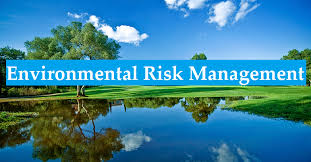 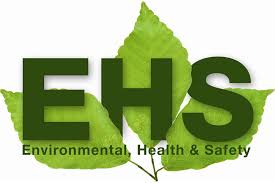 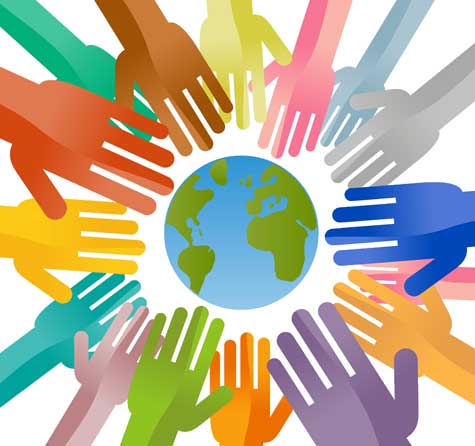 PREOSS
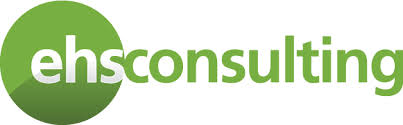 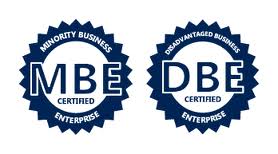 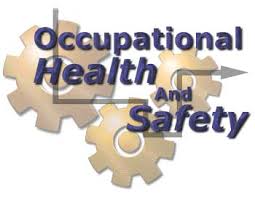 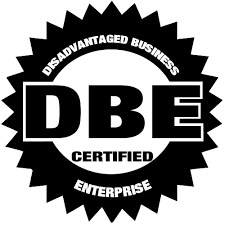 Definition of a Disadvantaged Business Enterprise. DBEs are for-profit smallbusiness concerns where socially and economically disadvantaged individuals own at least a 51% interest and also control management and daily businessoperations.
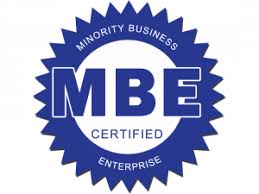 Criteria to Become a CERTIFIED Minority Business Enterprise (MBE) A minority-owned business is defined as being owned, capitalized, operated and controlled by a member of an identified minority group. The business must be a for-profit enterprise which physically resides in the United States or one of it territories.
What IS PREOSS
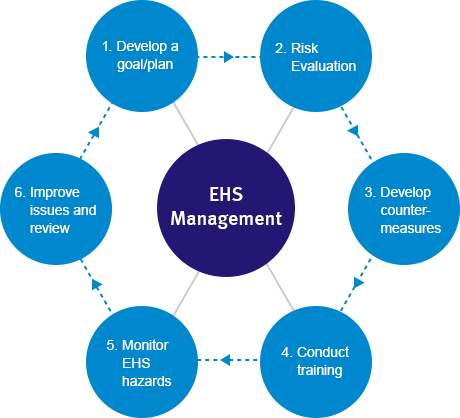 Public Health
Risk Assessment
Environmental Impact
Occupational Health
Safety Management
Social Science
How major Capital projects affect the general public. The essence of PREOSS.
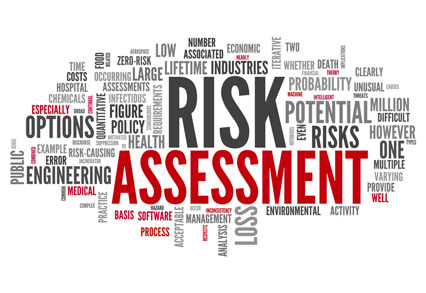 Identify
Assess
Analyze
Reduce
Control
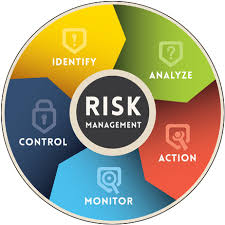 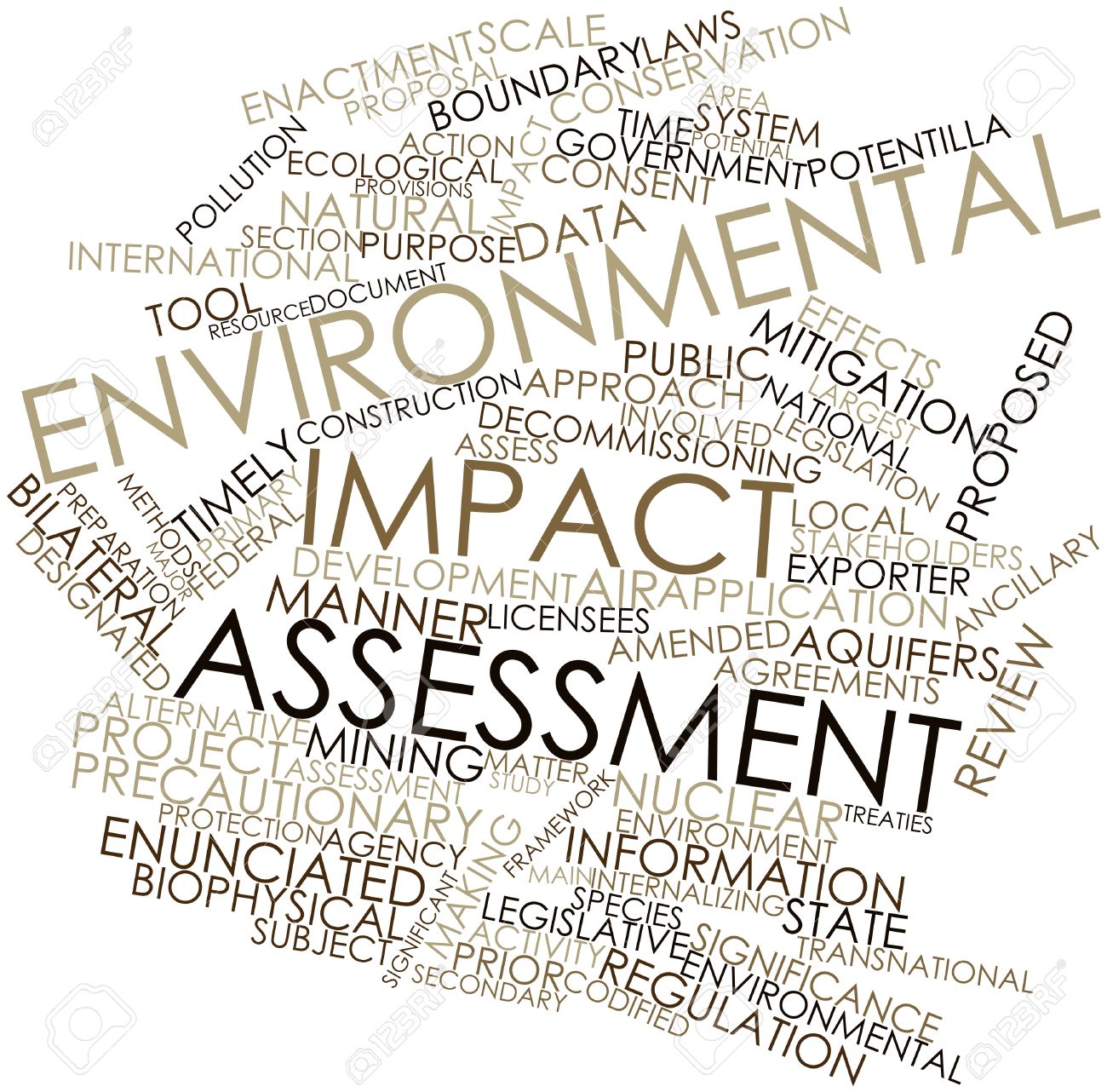 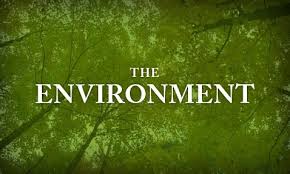 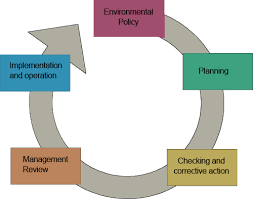 Phase I
Phase II
Hazardous Waste
C&D
Monitoring: Sound, Air, Soil, Water
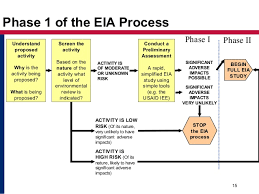 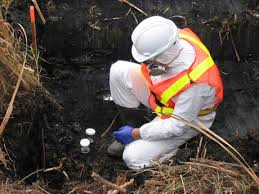 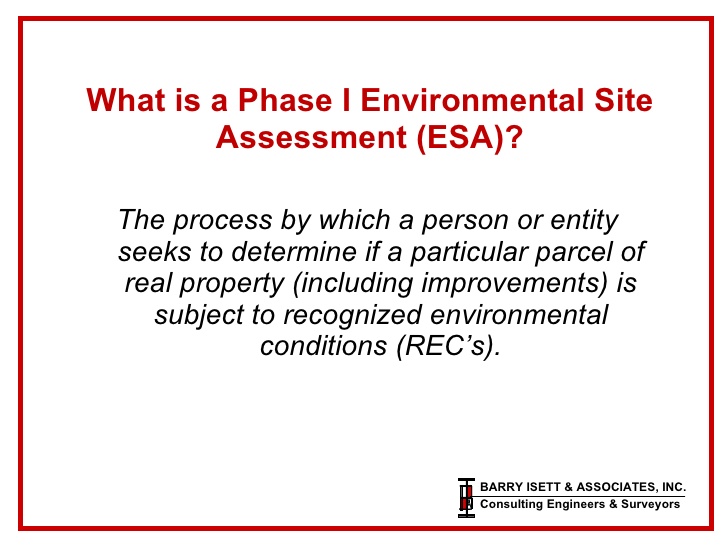 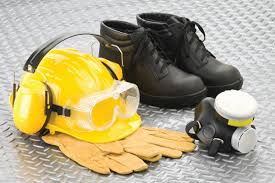 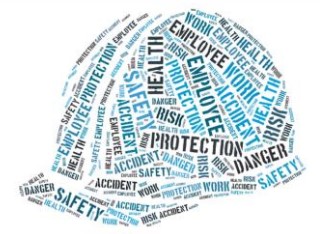 JHA: Job Hazard Analysis
Training Programs
CWP: Construction Work Plan
Hazard Communication
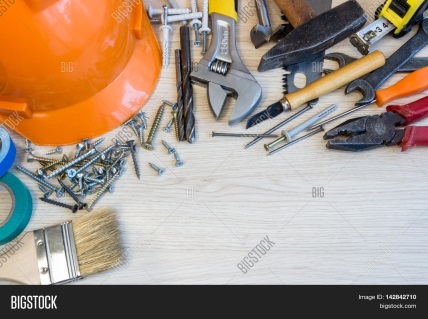 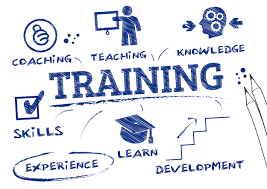 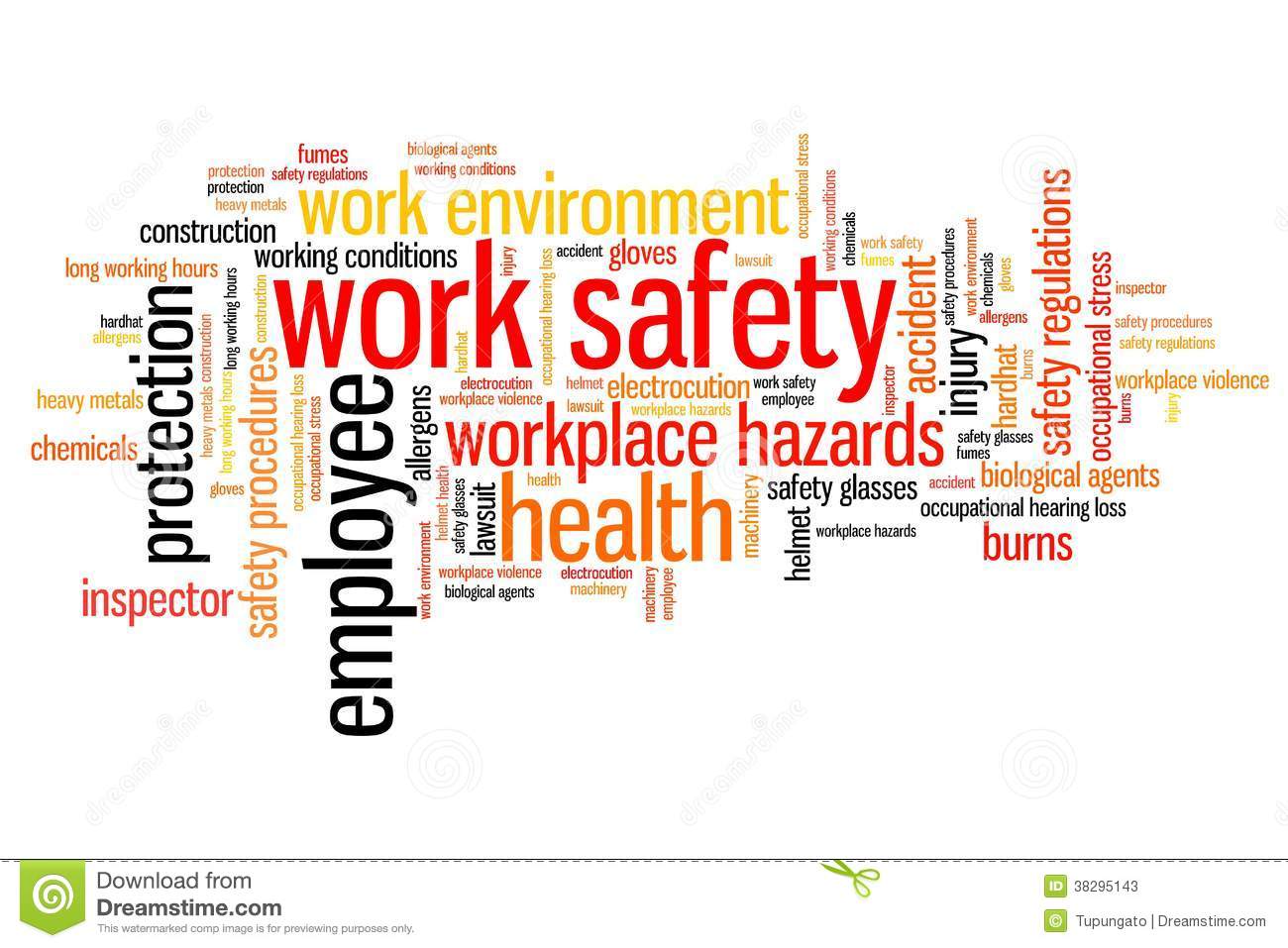 Safety Management on work site.
Using College students
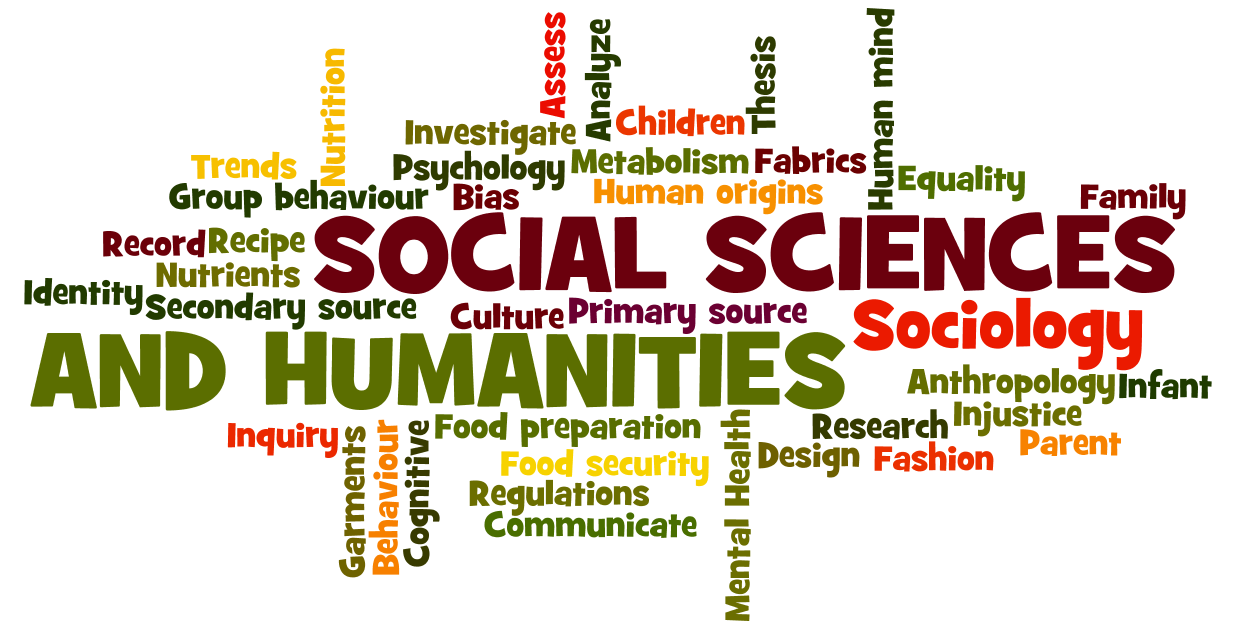 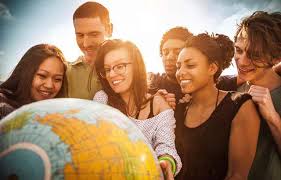 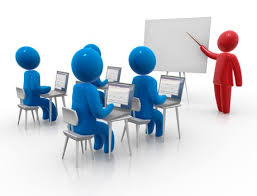 Teaching
Expanding by Non-profit agenda.